МУНИЦИПАЛЬНОЕ ДОШКОЛЬНОЕ ОБРАЗОВАТЕЛЬНОЕ УЧРЕЖДЕНИЕ "ДЕТСКИЙ САД № 101"
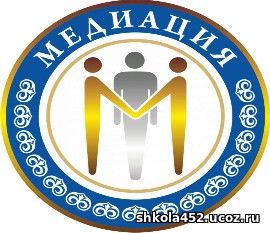 Медиация: организация, инструменты, практики.
Разработчики: МДОУ «Детский сад 101»
История возникновения и развития медиации
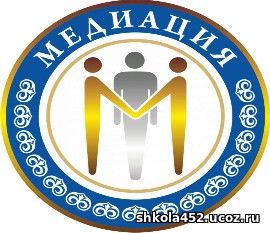 Медиация (от лат. mediare и англ. mediation – посредничество) – примирительная процедура, в основе которой лежат переговоры конфликтующих сторон с участием медиатора (посредника) с целью выработки взаимовыгодного соглашения сторон по спорным вопросам.

Медиация по своей основной идее имеет архаичное происхождение. Необходимостью для привлечения третьей нейтральной стороны для разрешения конфликтов являлось, прежде всего, желание выжить (отдельных людей или группы, в частности, первобытных племен).
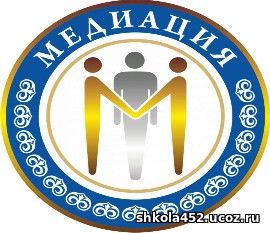 Медиация в мире
Первыми, кто стал применять данные методы примирения - жрецы и вожди; 
     третейское разбирательство (считается, что центрами возникновения  
      третейского разбирательства были государства Европы – Англия и 
      Франция XVII–XVIII вв.);
     медиация в современном ее понимании  (возникла только во второй
      половине XX в. в США).

1947 г. впервые была создана Федеральная служба посредничества (медиации) и примирения.
В 2001 г. в США был принят Единый закон о медиации.
В 2003 г. Австрия стала первой европейской страной, где был принят закон о медиации.
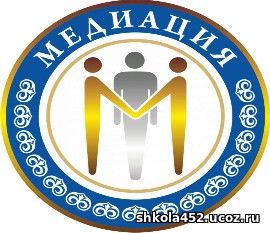 Медиация в России
В России посредничество как способ урегулирования споров также известен издавна. 
крестьянской общины;
совестный суд (в период правления Екатерины II и Александра I);
система коммерческих судов (в начале XIX в. в России);
медиация как прогрессивное направление мирных стратегий разрешения конфликта (в современной России с середины 90-х гг. XX в.).

В марте 2010 г. Президент России, выступив субъектом законодательной инициативы, внес вариант закона, разработанный по его поручению, и 27 июля 2010 г. он был принят Государственной Думой Российской Федерации. Так, Федеральный закон «Об альтернативной процедуре урегулирования споров с участием посредника (процедуре медиации)» институционализировал медиацию в России. 
С 1 января 2011 г. этот закон вступил в силу.
НОРМАТИВНЫЕ ДОКУМЕНТЫ СЛУЖБЫ МЕДИАЦИИ
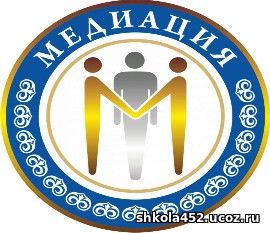 "Гражданский кодекс Российской Федерации (часть первая)" от 30.11.1994 N 51-ФЗ (ред. от 29.07.2017) (с изм. и доп., вступ. в силу с 06.08.2017).
Национальная стратегия действий в интересах детей на 2012 – 2017 годы      (утв. Указом Президента РФ от 1 июня 2012 г. N 761).
Стандарты восстановительной медиации, разработанные в 2009 году.
Всероссийской ассоциацией восстановительной медиации (один из основных документов для работы школьной службы примирения в России).
Приказ Департамента образования ЯО от 06.11.2015 №777/01-03 "О реализации  регионального проекта «Развитие служб медиации в образовательных организациях Ярославской области»".
АЛЬТЕРНАТИВНЫЕ СПОСОБЫ РЕШЕНИЯ КОНФЛИКТОВ
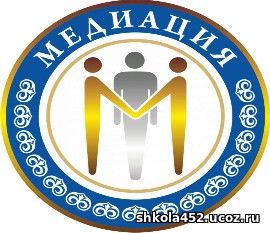 Восстановительные программы:
Круг сообщества

    Медиация 

   Семейная конференция
КРУГ СООБЩЕСТВА
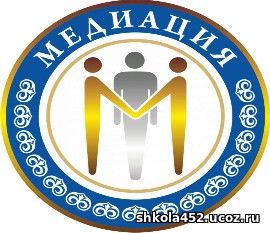 Цель:
восстановить разрушенные или разрушающиеся связи, преодолеть цивилизованным образом травмирующие ситуации путем принятия ответственности.
КРУГ СООБЩЕСТВА
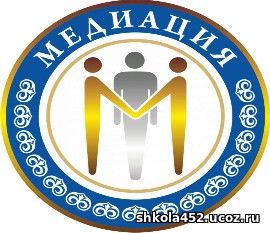 Основные правила:
   уважать символ слова;
   говорить от всего сердца;
   говорить с уважением;
   слушать с уважением;
   оставаться в круге до его завершения;
   соблюдать конфиденциальность.
КРУГ СООБЩЕСТВА
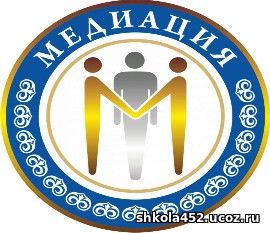 ПРАКТИКА – КРУГ СООБЩЕСТВА
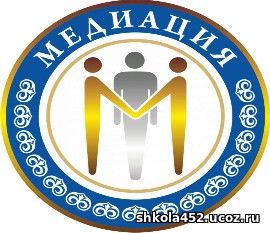 МЕДИАЦИЯ
МЕДИАЦИЯ
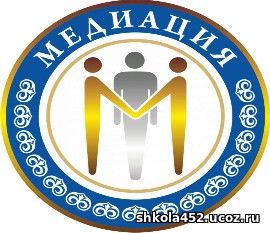 Медиация – это переговоры с участием третьей, нейтральной стороны, которая является заинтересованной только лишь в том, чтобы стороны разрешили свой спор (конфликт) максимально выгодно для обеих (всех) сторон.

Принципы медиации:
Добровольность участников медиации;                             
Равное право для сторон;
Беспристрастность;
Нейтральность медиатора;
Конфиденциальность медиатора.
МЕДИАЦИЯ
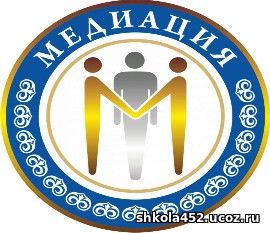 Позиция медиатора:
Подобно судье или арбитру, медиатор должен быть независимым, нейтральным и беспристрастным, но в отличие от них медиатор сам не принимает никаких решений о том, каким будет  решение конфликта!
Он лишь помогает спорящим сторонам урегулировать свои разногласия и прийти к соглашению, в наибольшей степени устраивающему обе стороны. 
Ориентиры медиатора:
Переговоры осуществляются в русле сотрудничества; 
Достижение результата типа “выигрыш-выигрыш”;
Медиация эффективна только тогда, когда обе стороны хотят урегулировать конфликт.
МЕДИАЦИЯ
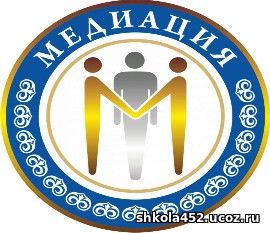 Стадии медиации:
Вступительное слово медиатора;
Презентация сторон;
Дискуссия;
Кокус;
Дискуссия по выработке предложений для урегулирования конфликта;
Подготовка Проекта соглашения – заключение соглашения и его подписание;
Выход из медиации.
МЕДИАЦИЯ
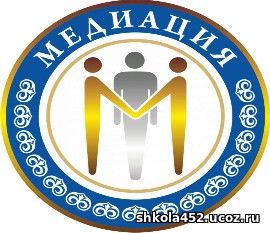 ПРАКТИКА – МЕДИАЦИЯ
СЕМЕЙНАЯ КОНФЕРЕНЦИЯ
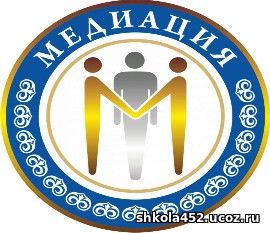 Семейная восстановительная встреча (семейная конференция) – программа, способствующая активизации ресурса семьи для выработки членами расширенной семьи собственного плана по выходу из трудной жизненной ситуации (или социально опасного положения) для обеспечения безопасности и благополучия несовершеннолетних членов семьи. Вероятность выполнения семьей собственного плана значительно выше, чем планов, разработанных специалистами.
СЕМЕЙНАЯ КОНФЕРЕНЦИЯ
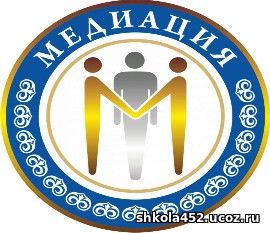 Семейная конференция состоит из трех этапов:
	Обмен информацией;
	Частное время семьи;
	Принятие плана.
ЗАКЛЮЧЕНИЕ
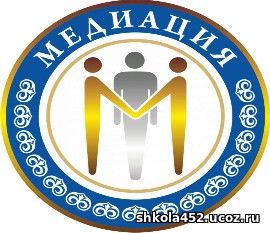 Административное и уголовное наказание не предполагает организацию работы по выявлению причин конфликтов и изучение психологического состояния конфликтующих, их чувств. 
Практика убеждает, что используемый восстановительный подход к разрешению конфликтов позволяет избавиться от обиды, ненависти и других негативных переживаний, самостоятельно разрешить ситуацию.
ТЕРМИНОЛОГИЯ
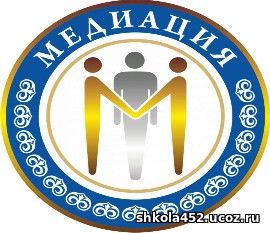 Процедура медиации - способ урегулирования споров при содействии медиатора на основе добровольного согласия сторон в целях достижения ими взаимоприемлемого решения.
Медиатор, медиаторы - независимое физическое лицо, независимые физические лица, привлекаемые сторонами в качестве посредников в урегулировании спора для содействия в выработке сторонами решения по существу спора.
Восстановительный подход – альтернативный способ урегулирования споров и конфликтов, основным результатом которого является восстановление отношений между конфликтующими сторонами, устранение последствий причинённого вреда, «исцеление» пострадавшего (жертвы). Применение восстановительного подхода осуществляется службами медиации (примирения).
Служба  медиации (примирения) – это служба, созданная в  организации и состоящая из работников организации, обучающихся и их родителей, прошедших необходимую подготовку и обучение основам медиативного и восстановительного подходов.
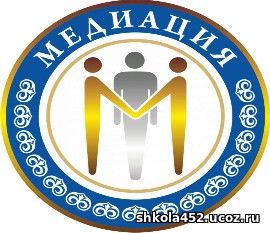 ПЕРСПЕКТИВЫ РАЗВИТИЯ СЛУЖБ МЕДИАЦИИ
Создание и распространение служб медиации (примирения) в ДОУ города Ярославля, развертывание их практической работы.
Разработки и совершенствования программ, методик, форм и технологий работы по защите прав и интересов детей.
Развитие служб медиации, интеграция метода медиации в повседневную жизнь образовательных организаций на территории города Ярославля.
Разработка критериев и показателей оценки (индикаторов) эффективности деятельности служб медиации (примирения).
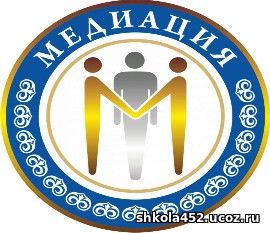 СПАСИБО ЗА ВНИМАНИЕ!